„Idźmy Mędrców śladem…”
WebQuest na godzinę  wychowawczą, , wiedzę               o kulturze lub zajęcia pozalekcyjne
STRONA  GŁÓWNA
WebQuest  „Idźmy Mędrców śladem…”
              na godzinę wychowawczą, 
             wiedzę o kulturze lub zajęcia pozalekcyjne
              dla klasy I-II szkoły  ponadgimnazjalnej
Czas wykonania: 90 minut pracy w szkole i 2 tygodnie pracy w domu.

Autor: Elżbieta Ciemięga, nauczyciel języka polskiego 
             w Liceum Ogólnokształcącym im. T. Kościuszki w Lubaczowie
             ul. Kościuszki 26, 37 – 600 Lubaczów
             
Cele ogólne:
 Przybliżenie historii Mędrców ze Wschodu.
 Zapoznanie z tradycjami związanymi z obchodem Święta Trzech Króli.
 Doskonalenie umiejętności konstruowania różnych form wypowiedzi, tworzenia 
  materiałów interaktywnych i posługiwania się TI.
Cele poznawcze:
Uczeń potrafi:

 selekcjonować informacje i korzystać z zasobów Internetu,
 porządkować i opracowywać materiały publicystyczne,
 redagować teksty  publicystyczne z wykorzystaniem źródeł  tworzyć z nich publikacje
  interaktywne i multimedialne,
 czerpać wiedzę  z  materiałów i opracowań  popularnonaukowych i publicystycznych,
 pracować w grupie i odpowiednio wchodzić w role społeczne.

Cele emocjonalno – motywacyjne:
Uczeń:

 docenia wartość kultywowania tradycji świątecznych,
 zna historię Trzech Króli i związane z nimi legendy,
 dostrzega potrzebę poszukiwania związku między  tradycją a współczesnością.
WPROWADZENIE
„…jechali trzej królowie przez ziemię rudą i skwarną.”
K. K. Baczyński
Z postaciami  Trzech Króli spotykamy się od dzieciństwa.  Ich wizerunki towarzyszą nam na obrazach, ilustracjach, w dziecięcych malowankach. Słyszymy o nich w czytaniach biblijnych i obserwujemy w orszakach, wędrujących ulicami naszych miast 6 stycznia.
        Czy naprawdę znamy Mędrców ze Wschodu? Czy wiemy, kim byli, skąd pochodzili? Ile jest prawdy historycznej w  opowieściach o nich,  a ile narosło wokół nich legendy?
         Na te i inne pytania będziecie mogli znaleźć odpowiedź pracując nad WebQuestem. Dzięki temu nie tylko poznacie na nowo historię Trzech Króli, ale także przypomnicie dawne obyczaje związane z obchodami ich święta. Będziecie mieć również okazję sprawdzenia, czy współcześnie potrzebujemy jeszcze darów sławnych Mędrców.


Zapraszam na spotkanie z Mędrcami ze Wschodu
PROCES
ZAPRASZAM  DO  PRACY:

Zapoznajcie się z materiałami i zdecydujcie, w której grupie
      chcecie pracować.

2.  Wybierzcie pięcioosobowe grupy, w których będziecie pracować. Każda grupa wybierze swojego lidera (powinna to być osoba sprawnie posługująca się TI), który pokieruje Waszą pracą, będzie konsultował postępy działań z nauczycielem  i na zakończenie przedstawi efekty Waszej pracy na forum klasy.

3. Na początek przypomnijcie sobie zasady tworzenia materiałów                         w zaproponowanych programach, zaplanujcie zadania, opracujcie plan pracy i sprawiedliwie podzielcie obowiązki, ponieważ wszyscy odpowiadacie za efekt końcowy.
OTO  WASZE  ZADANIA
Jesteście  pracownikami znanej galerii sztuki.  Z okazji  Święta Trzech Króli przygotowujecie wystawę malarstwa, poświęconego ich postaciom. Do swojej ekspozycji musicie odnaleźć reprodukcje                z różnych epok. Efekty swojej pracy zaprezentujcie w prezentacji multimedialnej PREZI.
GRUPA I
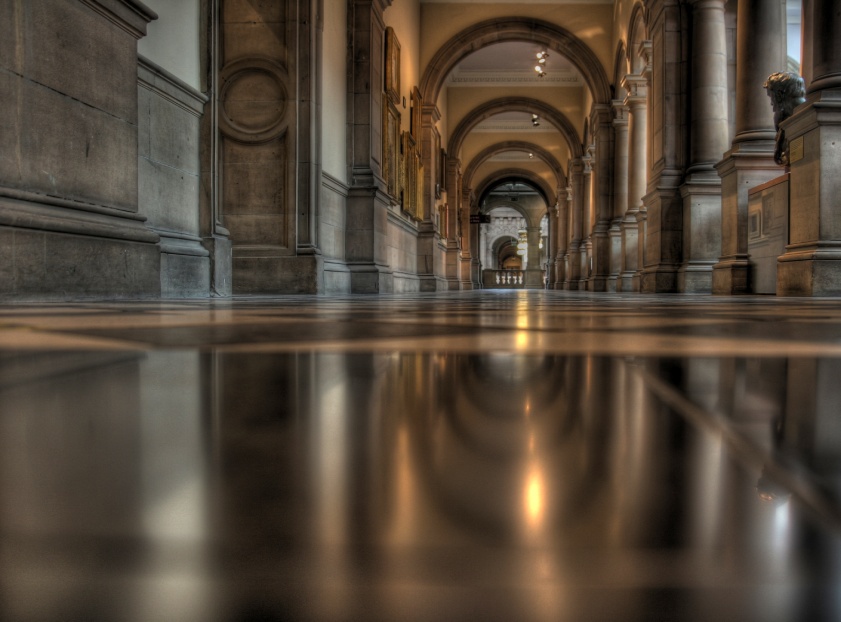 Źródła:
http://www.panacea.pl/articles.php?id=2414
http://biblia.wiara.pl/doc/422705.Trzej-Krolowie
http://pl.wikipedia.org/wiki/Trzej_Kr%C3%B3lowie
http://pl.wikipedia.org/wiki/Pok%C5%82on_Trzech_Kr%C3%B3li_%28obraz_Weydena%29
http://www.polskina5.pl/motyw_daru_w_malarstwie
http://www.opiekun.kalisz.pl/index.php?dzial=artykuly&id=2913
http://www.wiw.pl/delta/o_gwiezdzie.asp
 http://www.polskina5.pl/motyw_daru_w_malarstwie
GRUPA II
Jesteście dziennikarzami popularnego czasopisma. Jego najnowsze, specjalne wydanie w całości poświęcone będzie postaciom Trzech Króli. Waszą gazetę przygotujcie w programie CALAMEO jako publikację interaktywną.
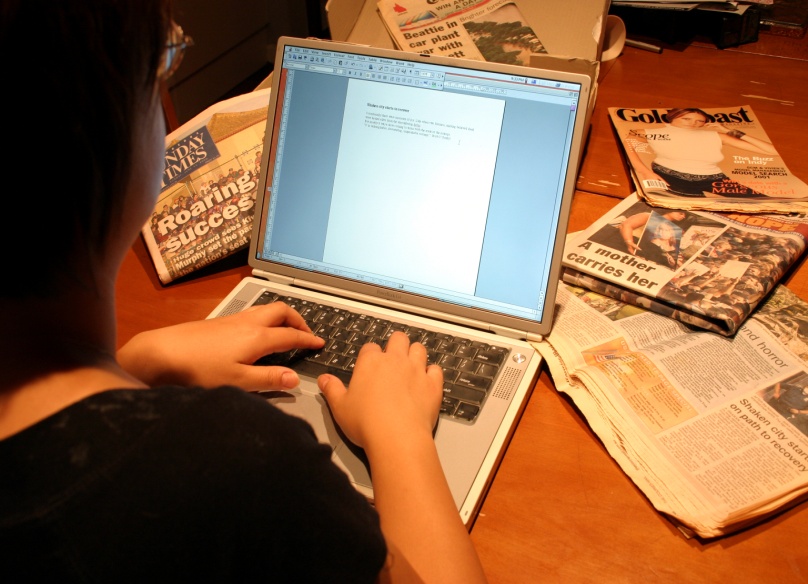 Źródła:
http://www.polskieradio.pl/39/156/Artykul/1006373,Kim-byli-Trzej-Krolowie
http://pl.wikipedia.org/wiki/Trzej_Kr%C3%B3lowie
http://www.rmf24.pl/tylko-w-rmf24/wiadomosci/news-trzej-krolowie-kim-byli-i-skad-przyszli,nId,1084188
http://www.fakt.pl/Kim-naprawde-byli-Trzej-Krolowie-Trzej-krolowie-byli-w-rzeczywistosci-wybitnymi-astronomami,artykuly,194622,1.html
http://www.katolik.pl/trzej-krolowie-,1365,416,cz.html
http://www.gazetakrakowska.pl/artykul/1080410,tajemniczy-trzej-krolowie-kim-byli-i-czy-w-ogole-istnieli,id,t.html?cookie=1
http://wolnemedia.net/historia/kim-nie-byli-trzej-krolowie/
http://kosciol.wiara.pl/doc/2287447.Poznaj-tajemnice-Trzech-Kroli
GRUPA III
Jesteście znanymi badaczami kultury. Macie przygotować prelekcję na temat symboliki darów Trzech Króli, którą będziecie wygłaszać w szkołach. Przygotujcie interaktywną mapę myśli w programie POPPLET, która będzie wspomagała waszą prelekcję.
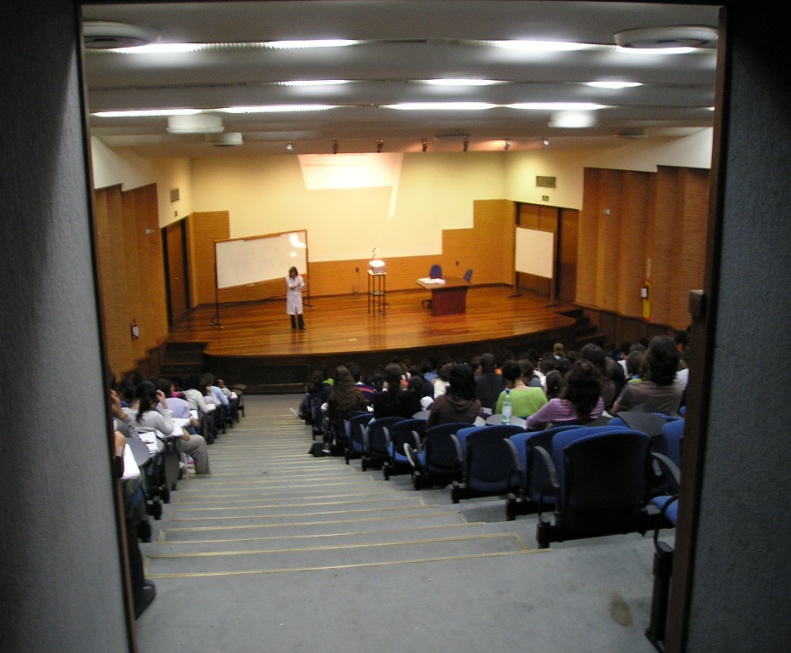 Źródła:
http://pl.wikipedia.org/wiki/Mirra
http://www.goldenline.pl/grupy/Pozostale/kocham-zycie/czym-jest-mirra-i-jak-jej-uzywac,2154540/
http://www.zycieaklimat.edu.pl/Mirra
http://pl.wikipedia.org/wiki/Kadzid%C5%82o
http://www.fragrantica.pl/wiesci/Czym-jest-kadzid%C5%82o--692.html
http://wlaczpolske.pl/index.php?etap=10&i=1365&nomenu=1&oe=UTF-8&q=prettyphoto&iframe=true&width=1000&height=100%
http://www.filipini.poznan.pl/art.php?tresc-270  
http://www.niedziela.pl/artykul/4914/nd/Swieto-Trzech-Kroli
http://www.niedziela.pl/artykul/99522/nd/Symbolika-zlota
http://www.bryk.pl/s%C5%82owniki/s%C5%82ownik_symboli_literackich/101704-z%C5%82oto.html
GRUPA IV
Jesteście znanymi cukiernikami, którzy proponują swoim gościom wypieki związane z tradycją obchodów Święta Objawienia. Zaprezentujcie ofertę  swojej cukierni                     w formie prezentacji PowerPoint.
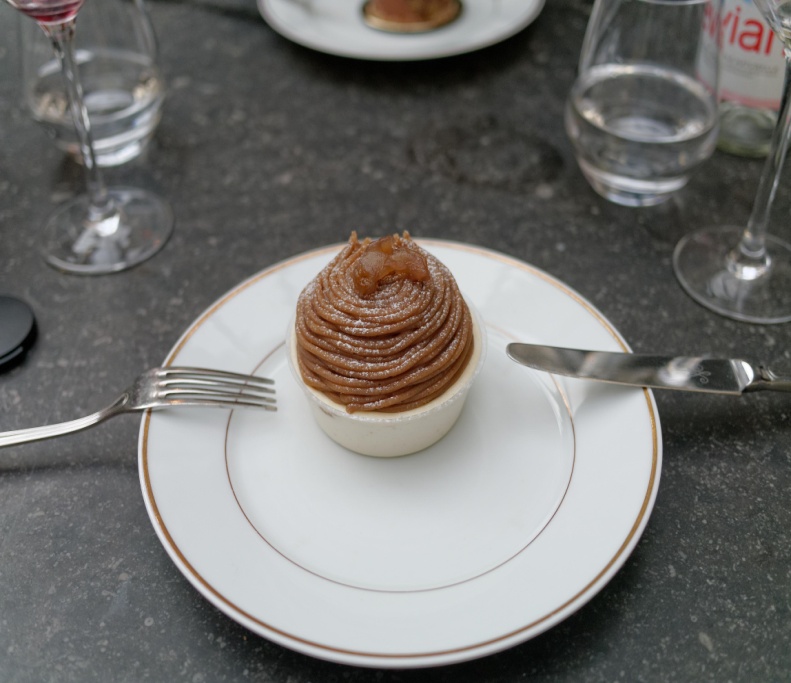 Źródła:
http://www.komplet.pl/artykuly/wypieki-na-trzech-kroli-cz-i/
http://pl.wikipedia.org/wiki/Ciasto_Trzech_Kr%C3%B3li
http://www.dziennikbaltycki.pl/artykul/3704894,slodki-placek-na-trzech-kroli-zapomniane-ciasto-swiateczne-zdjecia-wideo,id,t.html?cookie=1
http://ugotuj.to/przepisy_kulinarne/1,87978,10916232,Ciasto_dla_Trzech_Kroli.html  
http://www.rmf24.pl/fakty/swiat/news-belgia-marcepanowe-ciasto-na-trzech-kroli,nId,213931
4. Na wykonanie zadania macie 2 lekcje oraz  2 tygodnie pracy w domu.
     W tym czasie jesteście zobowiązani do dwukrotnej konsultacji
     z   nauczycielem. Wersje robocze prac  należy przesyłać do mnie mailem.
     Będę Was informować o słabych  i mocnych stronach Waszych prac   i o
     ewentualnych  błędach.

5. Po dwóch tygodniach prace zaprezentujecie w szkole.  Wówczas
    ostatecznie ocenimy je według podanych kryteriów.


                                                              Powodzenia!
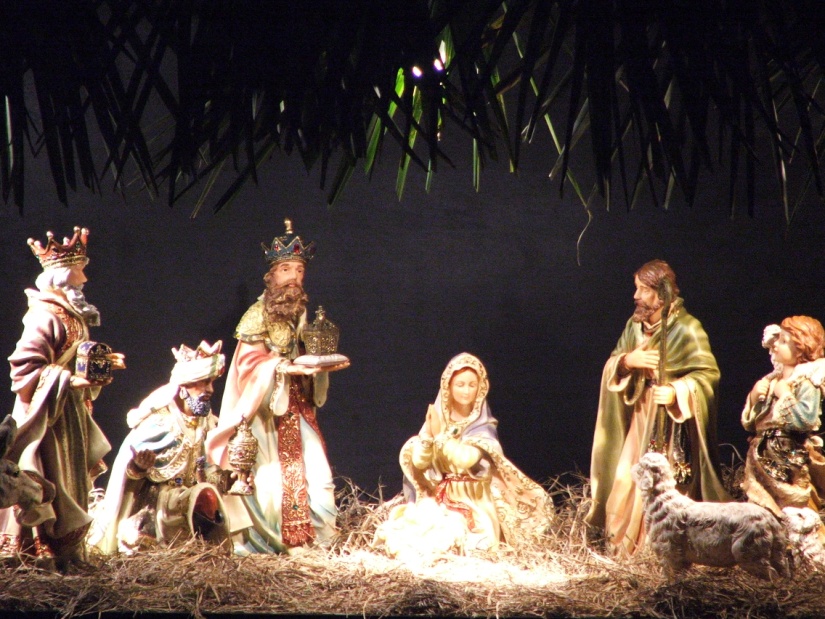 KRYTERIA  OCENY
Jesteście oceniani jako zespół. Od Waszej współpracy, wspólnego wkładu pracy                           i zaangażowania zależy ocena końcowa. Wszyscy zadbajcie o estetykę, oryginalność                i poprawność językową Waszej prezentacji. Nie zapomnijcie o przestrzeganiu praw autorskich. Zdjęcia  i muzykę pobierajcie tylko z tych stron, które na to pozwalają.  Każdy z Was pracuje na ostateczną  ocenę. Poznajcie kryteria:
1-4
1-4
Przeliczenie punktów na oceny:
16 pkt. – celujący
15 – 13,5 pkt. – bardzo dobry
13 – 11 pkt. – dobry
10 – 8 pkt. – dostateczny
7 – 5 pkt. – dopuszczający
4,5 – 0 pkt. - niedostateczny
ŹRÓDŁA
Malarstwo:
http://www.panacea.pl/articles.php?id=2414  
http://www.polskieradio.pl/8/406/Artykul/1022929,Trzej-Krolowie-podrozuja-po-Europie 
http://facet.interia.pl/news-kim-byli-trzej-krolowie,nId,451360  http://biblia.wiara.pl/doc/422705.Trzej-Krolowie
https://bialczynski.wordpress.com/2010/02/12/czas-kostromy-i-morow/
http://pl.wikipedia.org/wiki/Adoracja_Dzieci%C4%85tka_przez_Trzech_Kr%C3%B3li
http://pl.wikipedia.org/wiki/Trzej_Kr%C3%B3lowie
http://pl.wikipedia.org/wiki/Pok%C5%82on_Trzech_Kr%C3%B3li_(obraz_Hugona_van_der_Goesa)
http://pl.wikipedia.org/wiki/Pok%C5%82on_Trzech_Kr%C3%B3li_%28obraz_Rubensa_z_1624%29
http://pl.wikipedia.org/wiki/Pok%C5%82on_Trzech_Kr%C3%B3li_%28obraz_Bruegla_z_1562%29  
http://pl.wikipedia.org/wiki/Pok%C5%82on_Trzech_Kr%C3%B3li_%28obraz_Leonarda_da_Vinci%29 
http://pl.wikipedia.org/wiki/Pok%C5%82on_Trzech_Kr%C3%B3li_%28obraz_Weydena%29 
http://pl.wikipedia.org/wiki/Pok%C5%82on_Trzech_Kr%C3%B3li_%28obraz_Gentile_da_Fabriano%29  
http://pl.wikipedia.org/wiki/Pok%C5%82on_Trzech_Kr%C3%B3li_%28obraz_Sandra_Botticellego%29 
http://www.polskina5.pl/motyw_daru_w_malarstwie 
http://www.gazetakaszubska.pl/51938/poklon-trzech-kroli-hieronima-boscha 
http://www.tessart.pl/smf/index.php?topic=3400.0 
http://archiwum.wiz.pl/images/duze/1996/12/96123804.JPG  
http://www.opiekun.kalisz.pl/index.php?dzial=artykuly&id=2913 
http://www.wiw.pl/delta/o_gwiezdzie.asp
http://anielsko.net/aniolowie-w-malarstwie/malarstwo-ikonografia-rzezbiarstwo-mozaika-czesci-2/
http://parafia.trzcianka.com.pl/strony/sw.3kroli.html
http://www.touchofart.eu/Jaroslaw-Polanek/jpo52-TRZEJ-KROLOWIE/  
http://www.artinside.pl/pl/produkt/malerei/szczegoly/Trzej-kro-lowie  
http://artyzm.com/obraz.php?id=11255
http://artyzm.com/obraz.php?id=12057
Dziennikarze
http://www.polskieradio.pl/39/156/Artykul/1006373,Kim-byli-Trzej-Krolowie
http://pl.wikipedia.org/wiki/Trzej_Kr%C3%B3lowie
http://www.rmf24.pl/tylko-w-rmf24/wiadomosci/news-trzej-krolowie-kim-byli-i-skad-przyszli,nId,1084188
http://www.fakt.pl/Kim-naprawde-byli-Trzej-Krolowie-Trzej-krolowie-byli-w-rzeczywistosci-wybitnymi-astronomami,artykuly,194622,1.html
http://www.katolik.pl/trzej-krolowie-,1365,416,cz.html
http://www.gazetakrakowska.pl/artykul/1080410,tajemniczy-trzej-krolowie-kim-byli-i-czy-w-ogole-istnieli,id,t.html?cookie=1
http://wolnemedia.net/historia/kim-nie-byli-trzej-krolowie/
http://kosciol.wiara.pl/doc/2287447.Poznaj-tajemnice-Trzech-Kroli

Wykładowcy
http://pl.wikipedia.org/wiki/Mirra
http://www.goldenline.pl/grupy/Pozostale/kocham-zycie/czym-jest-mirra-i-jak-jej-uzywac,2154540/
http://www.zycieaklimat.edu.pl/Mirra
http://pl.wikipedia.org/wiki/Kadzid%C5%82o
http://www.fragrantica.pl/wiesci/Czym-jest-kadzid%C5%82o--692.html
http://wlaczpolske.pl/index.php?etap=10&i=1365&nomenu=1&oe=UTF-8&q=prettyphoto&iframe=true&width=1000&height=100%
http://www.filipini.poznan.pl/art.php?tresc-270  
http://www.niedziela.pl/artykul/4914/nd/Swieto-Trzech-Kroli
http://www.niedziela.pl/artykul/99522/nd/Symbolika-zlota
http://www.bryk.pl/s%C5%82owniki/s%C5%82ownik_symboli_literackich/101704-z%C5%82oto.html
Cukiernicy

http://www.komplet.pl/artykuly/wypieki-na-trzech-kroli-cz-i/
http://pl.wikipedia.org/wiki/Ciasto_Trzech_Kr%C3%B3li
http://www.dziennikbaltycki.pl/artykul/3704894,slodki-placek-na-trzech-kroli-zapomniane-ciasto-swiateczne-zdjecia-wideo,id,t.html?cookie=1
http://ugotuj.to/przepisy_kulinarne/1,87978,10916232,Ciasto_dla_Trzech_Kroli.html
http://www.rmf24.pl/fakty/swiat/news-belgia-marcepanowe-ciasto-na-trzech-kroli,nId,213931
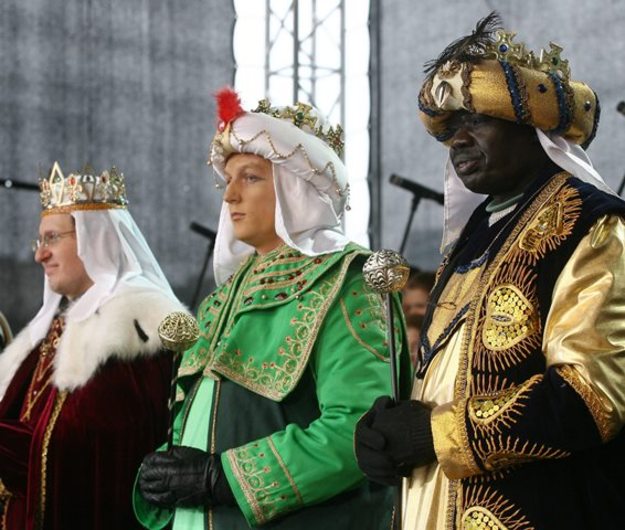 UWAGA!
Korzystając z Internetu pamiętajcie  o prawach autorskich:

http://www.eioba.pl/a2576/prawo_autorskie_w_internecie
http://www.racjonalista.pl/kk.php/s,3636
DLA NAUCZYCIELA
PODCZAS  OPRACOWYWANIA  WEBQUESTU 
KORZYSTAŁAM  Z:
KSIĄŻEK:
1. B. Boryczka, Praktyczny przewodnik po Internecie dla bibliotekarzy, W - wa 2003.
2. R. Lorens, Nowe technologie w edukacji, W - wa - Bielsko - Biała 2011.
DARMOWYCH ZDJĘĆ:
http://www.morguefile.com/

PRZYKŁADOWE  PRACE   W  PROPONOWANYCH  PRZEZE MNIE PROGRAMACH:

CALAMEO: http://www.calameo.com/read/001949549743e0c48d97e

POPPLET: http://popplet.com/app/#/2272548 {aby link działał poprawnie należy go skopiować i wkleić do przeglądarki ; najlepiej działa w chrome}

PREZI: http://prezi.com/grtqka9yhagx/?utm_campaign=share&utm_medium=copy&rc=ex0share

POWER POINT:
Dziękuję za uwagę!